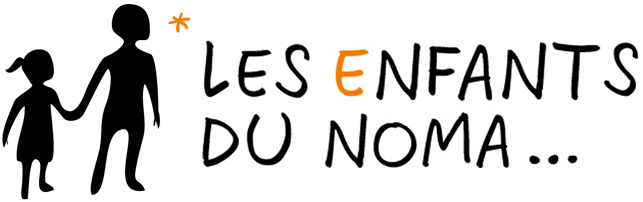 Mission Chirurgie Maxillo faciale
Antsirabe. Mars 2019
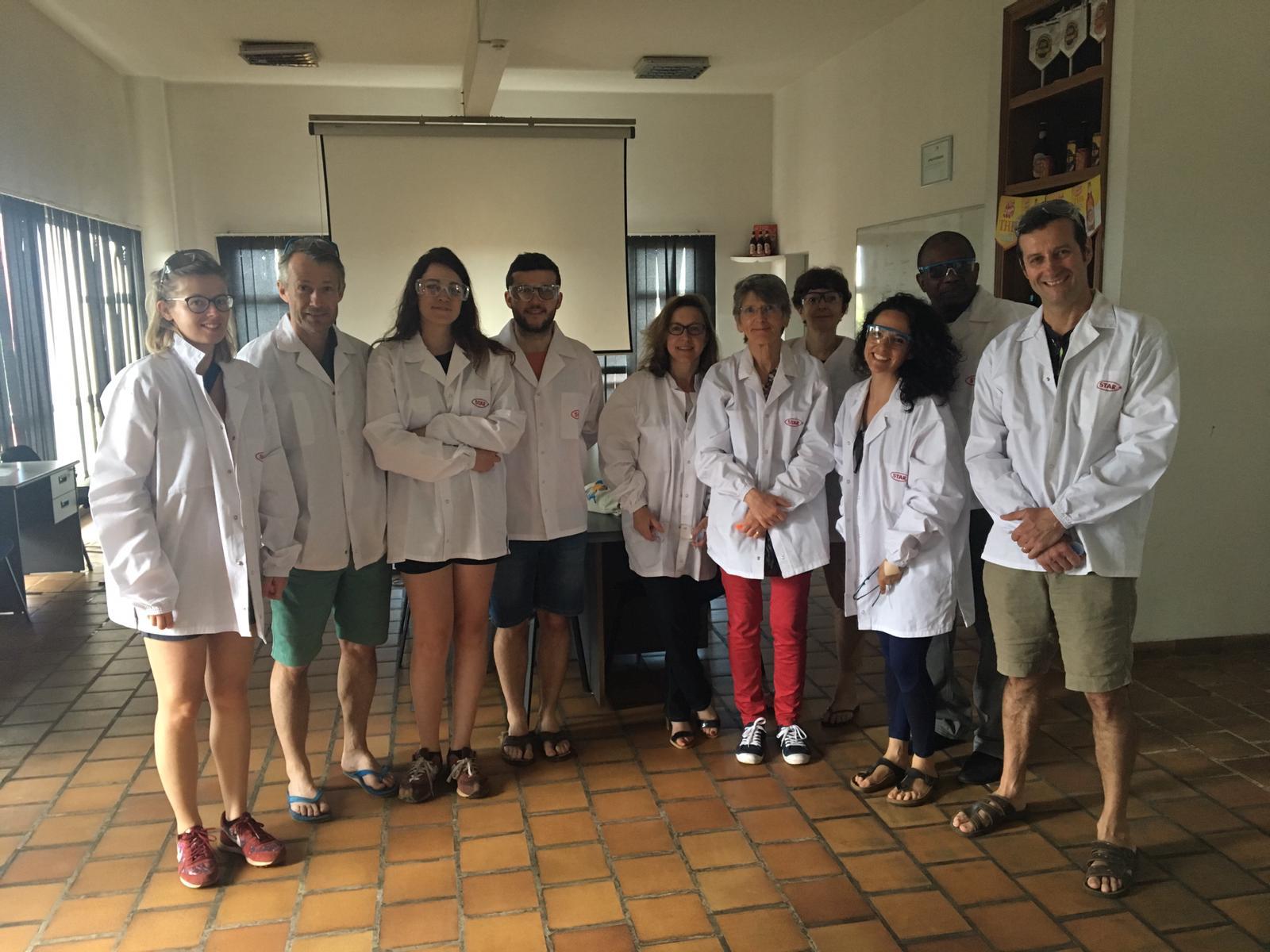 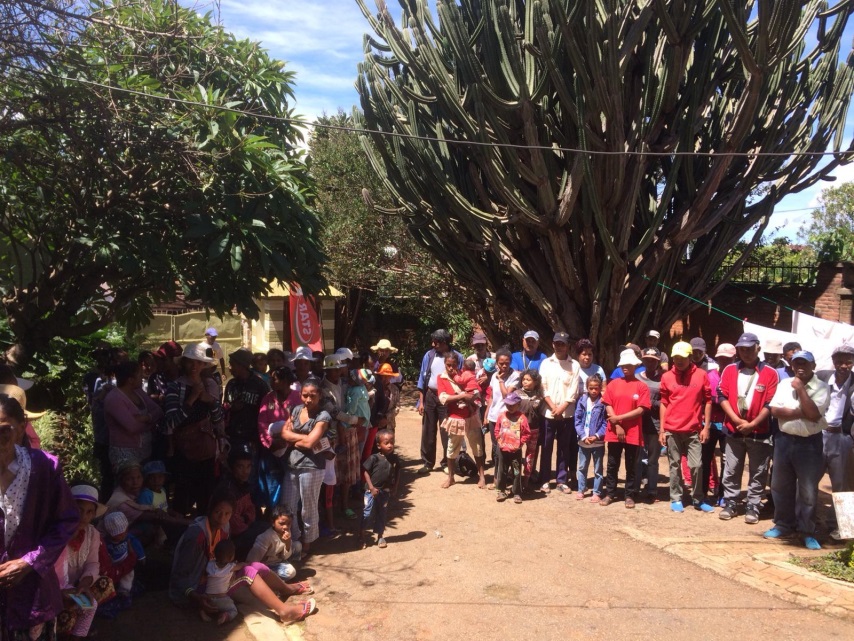 Consultation
76 consultations réalisées le 1° jour + 20 
4 reports 
2 bb < 5 kg
2 infections respiratoires
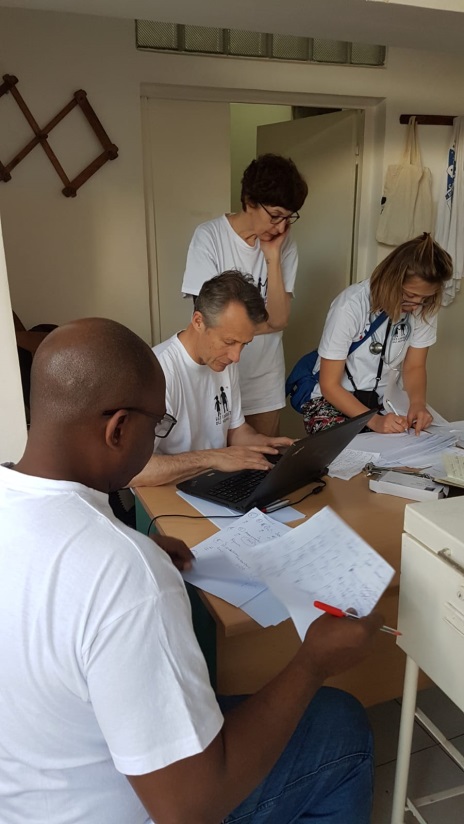 Activité opératoire
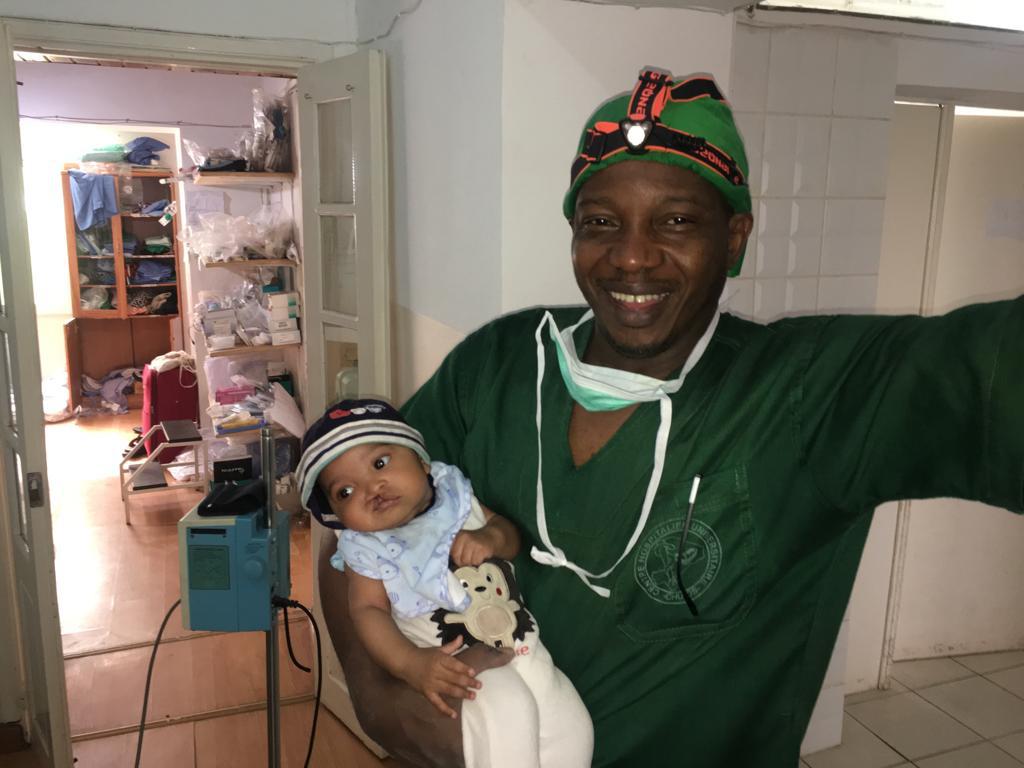 55 interventions sous AG, 
2 soins sous sédation, 
20 gestes chirurgicaux sous anesthésie locale
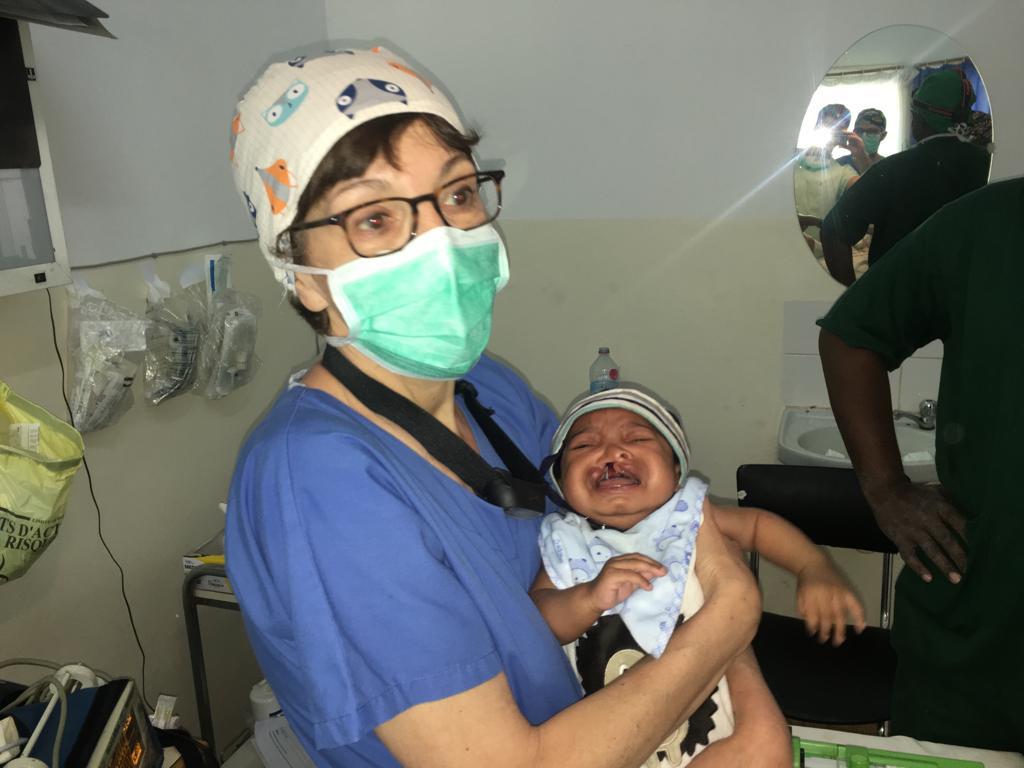 [Speaker Notes: Apport indéniable des 2 internes : en chirurgie pour aide opératoire et réaliser les interventions sous anesthésie locale sans arrêter les interventions sous anesthésie générale, d’anesthésie pour préparer rapidement les salles d’intervention, assurer la surveillance per opératoire et/ou des soins post opératoires (antibiotiques)  et de l’externe (aide opératoire) permettant de « libérer » les IBODE, de maintenir en quasi permanence les 2 salles d’AG et la salle de locale]
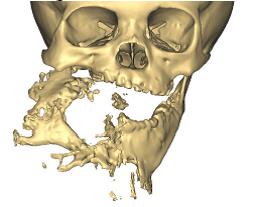 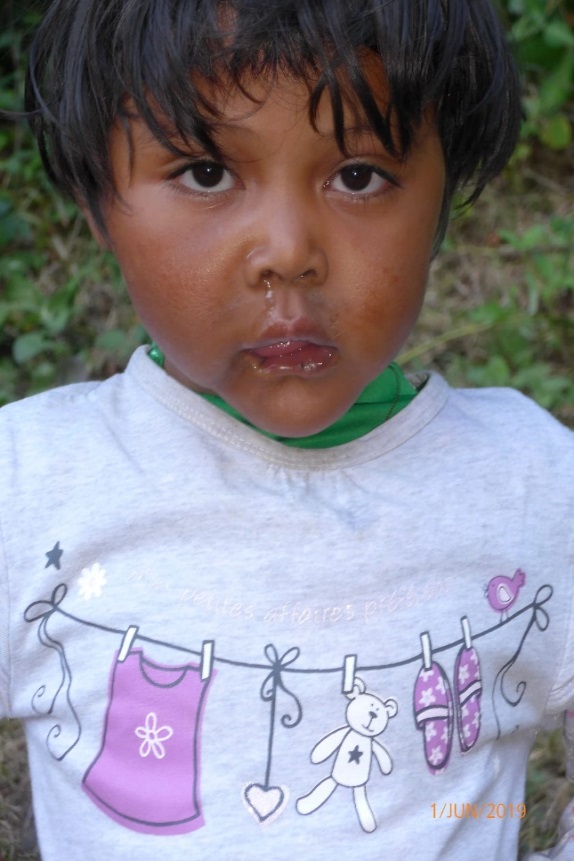 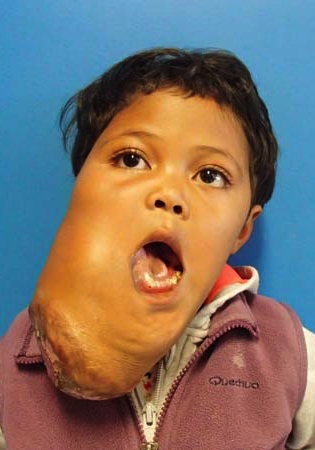 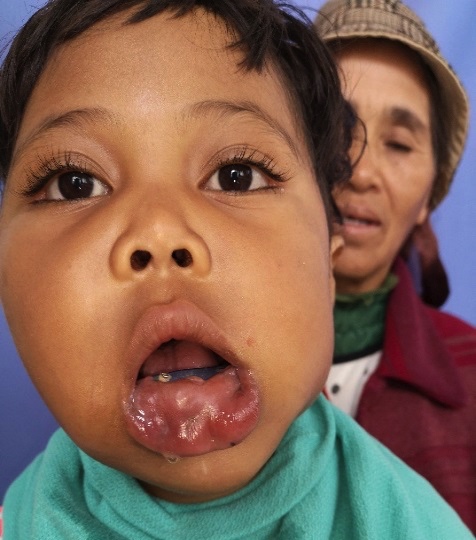 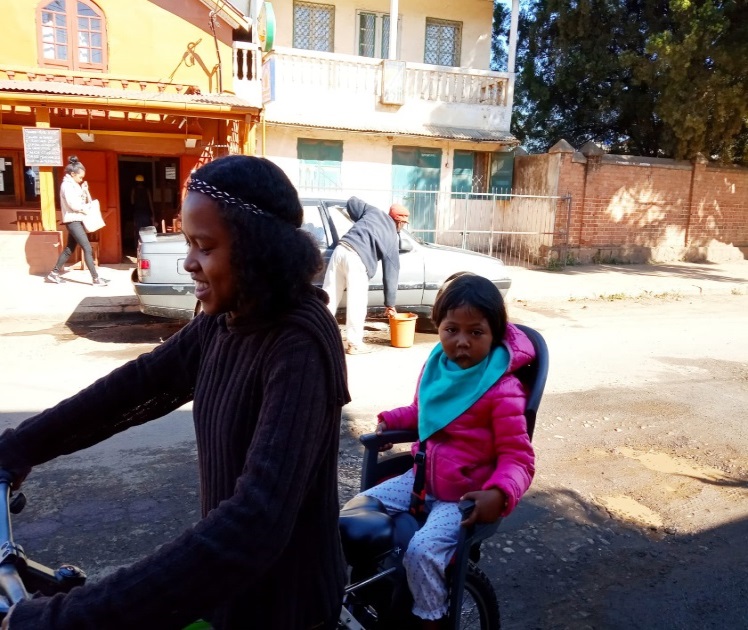 Reprise en mission pour section 
de la partie antérieur de l’implant 
et enfouissement
Fibrome desmoide.
Chir à Caen: exérèse
 et mise en place d’un 
spacer en titane sur mesure, 
ds l’idée d’attendre la reconstruction
Juin 19
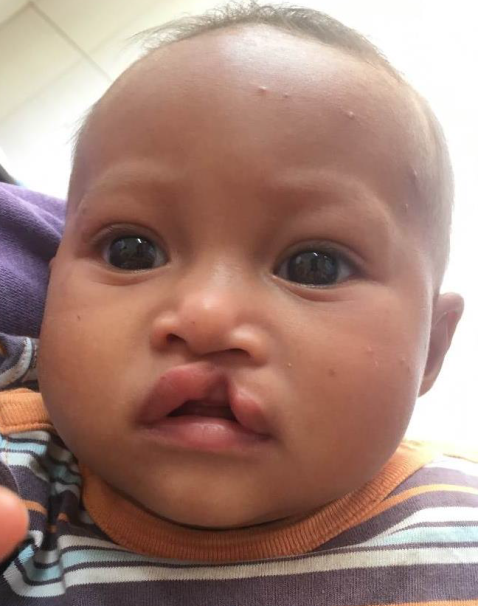 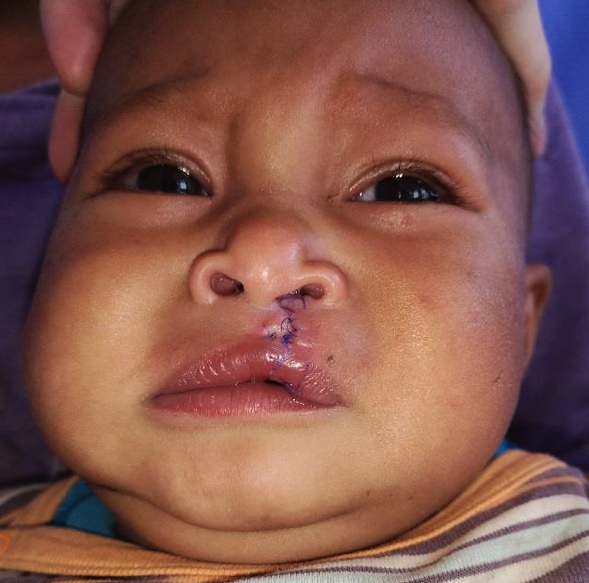 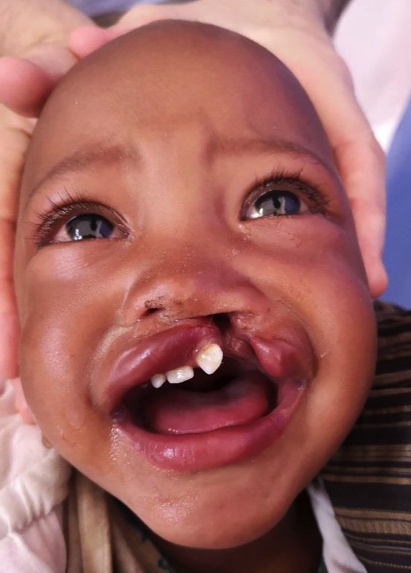 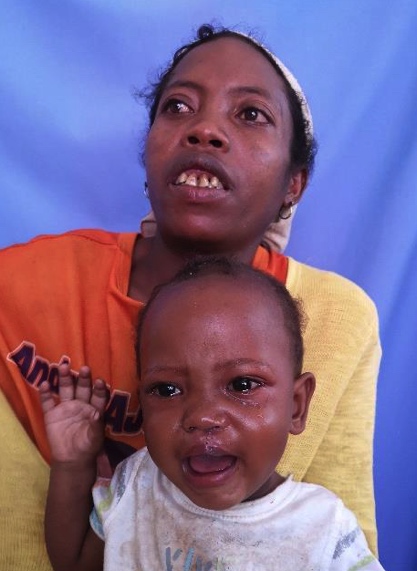 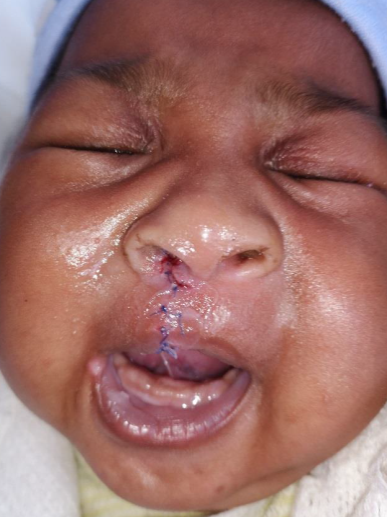 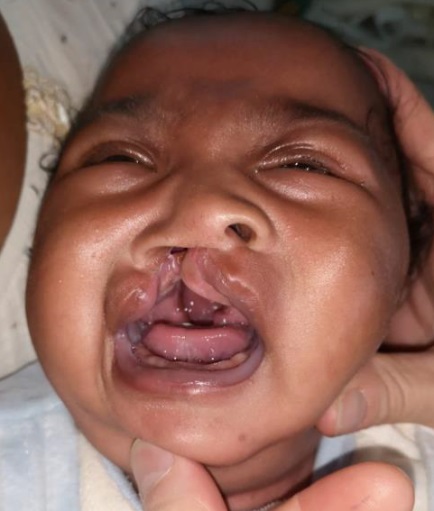 [Speaker Notes: Grosse activité de fentes chez des enfants]
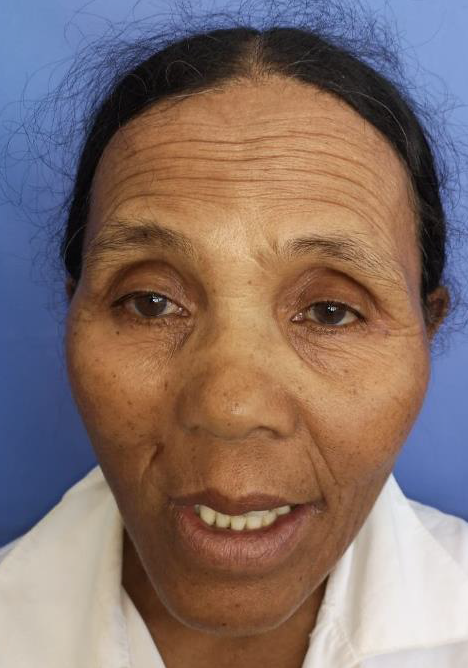 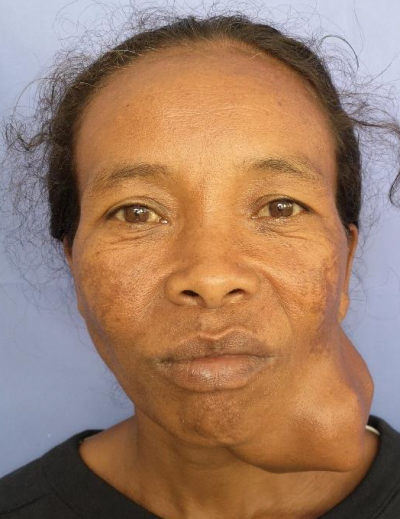 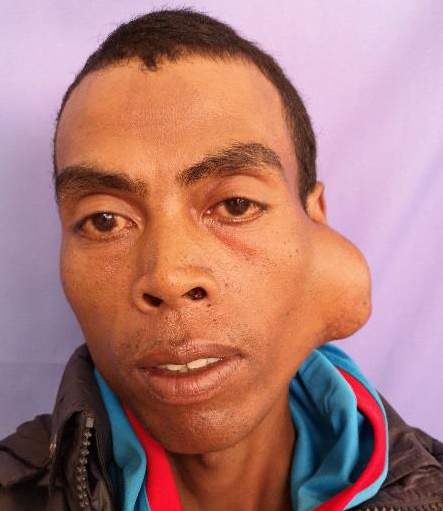 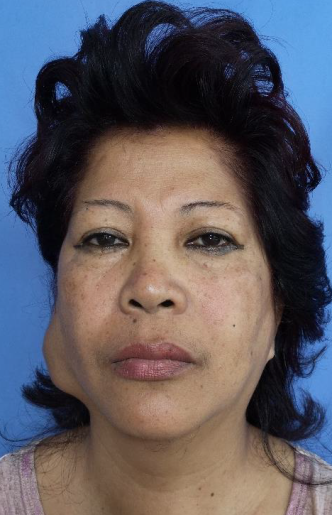 [Speaker Notes: Intérêt de la mission aussi pour des adultes (tumeur de parotide, séquelle de noma, fentes palatines ) bénéficiant de chirurgie délicate par des experts]
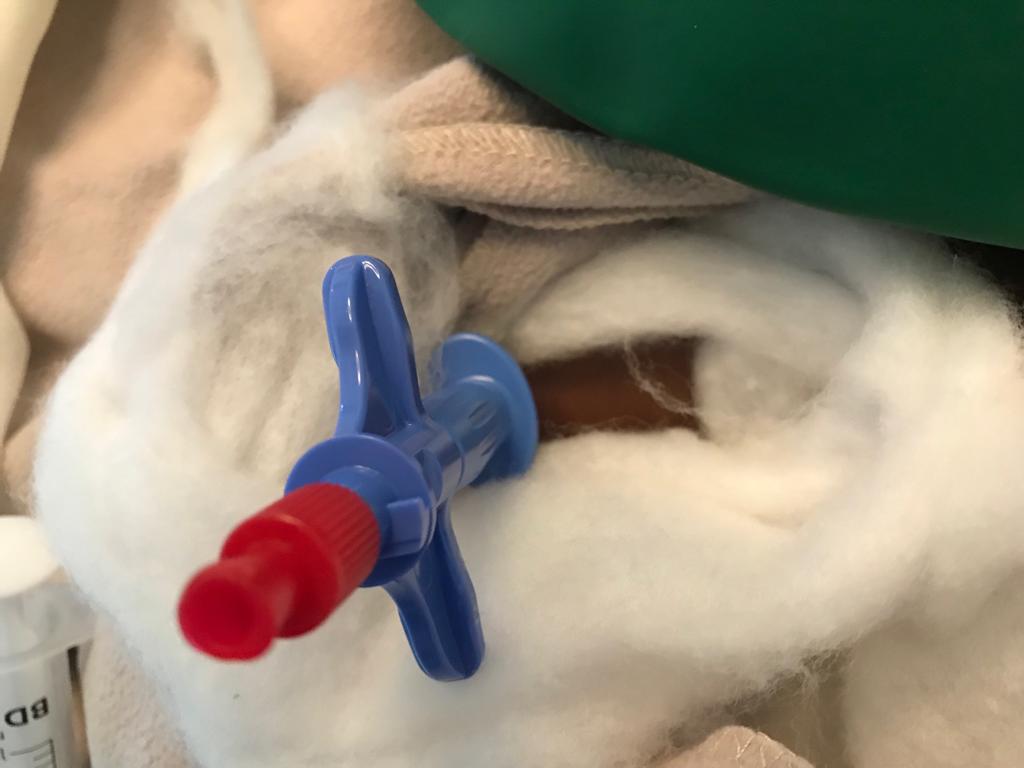 1 incident : 
bradycardie hypoxique avec difficulté d’accès vasculaire
1 semaine d’hospitalisation pour pneumopathie
Antibiothérapie, aérosol, kiné respiratoire
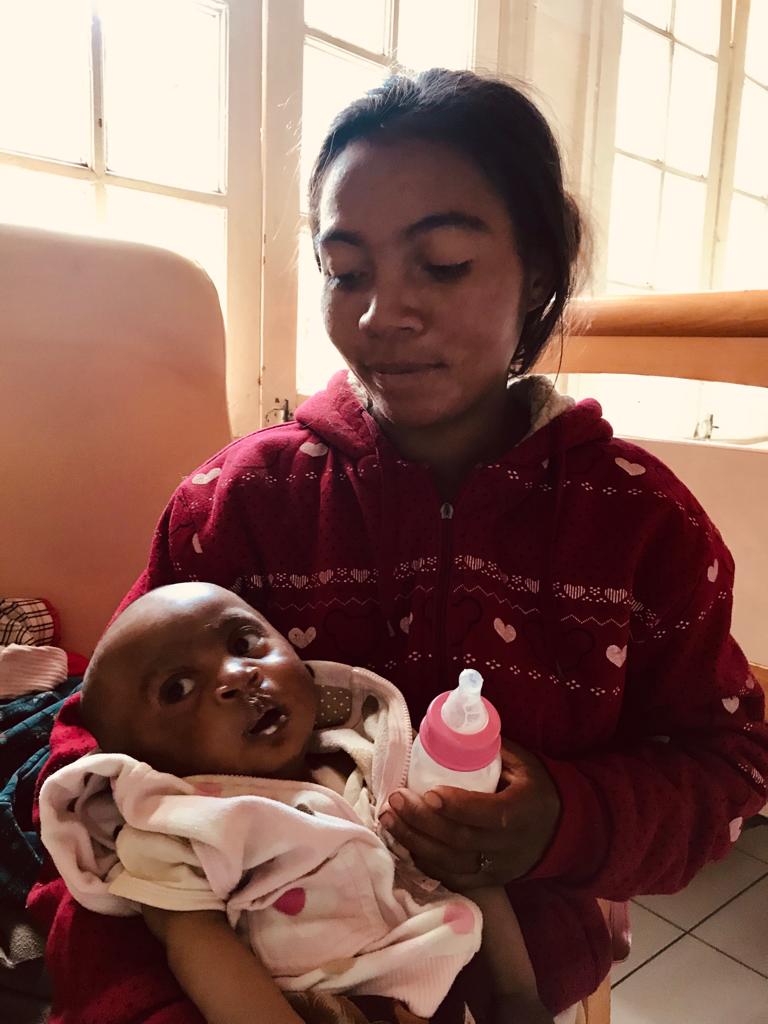 [Speaker Notes: Points positifs : grosse activité, ambiance, apport des internes et de l’externe
Points négatifs : panne d’eau, suivi post opératoire, administration antibiotiques (Baby trop seule)]
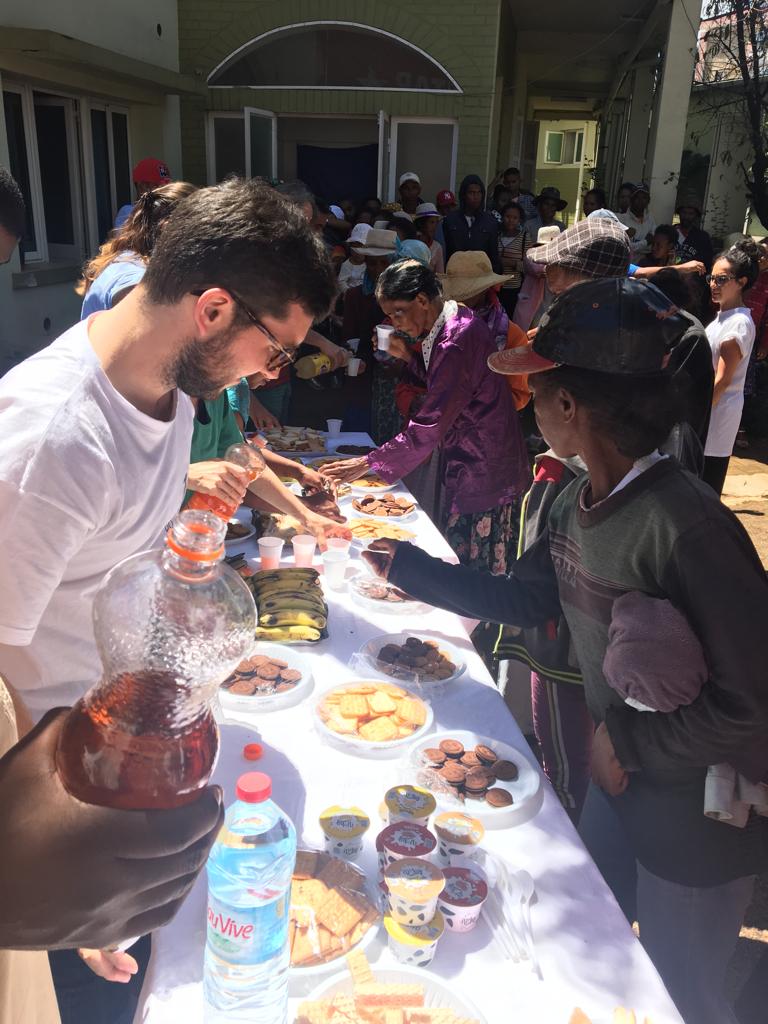 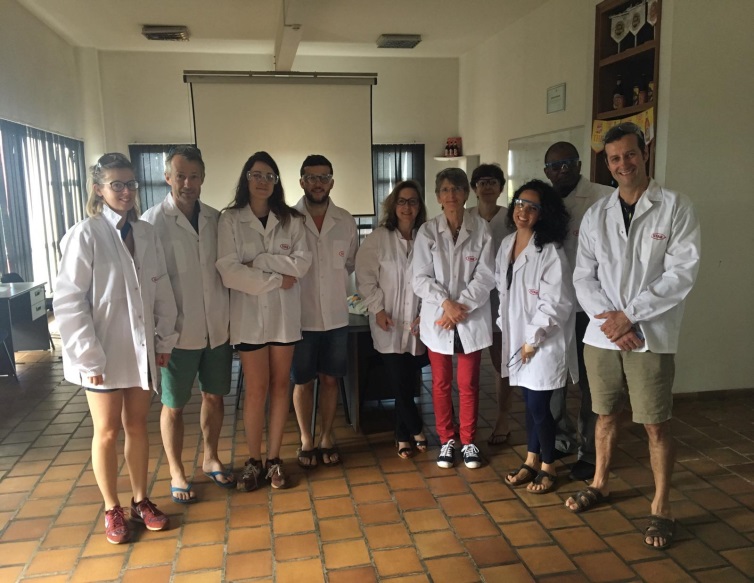 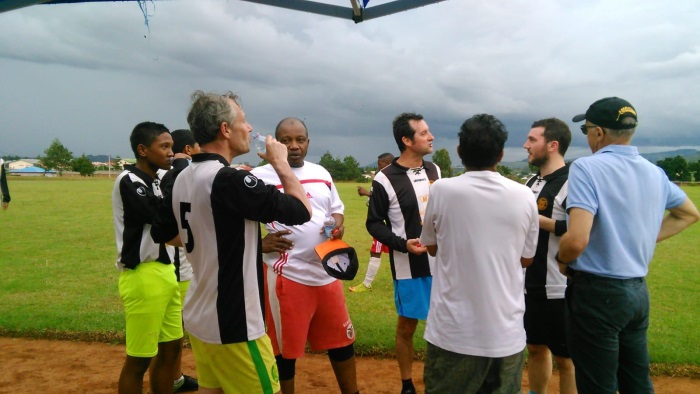 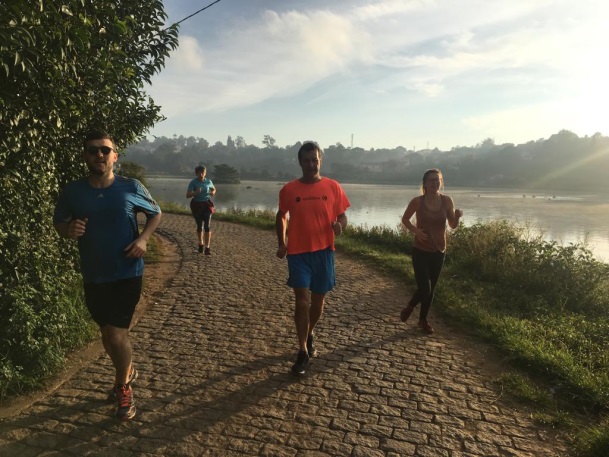 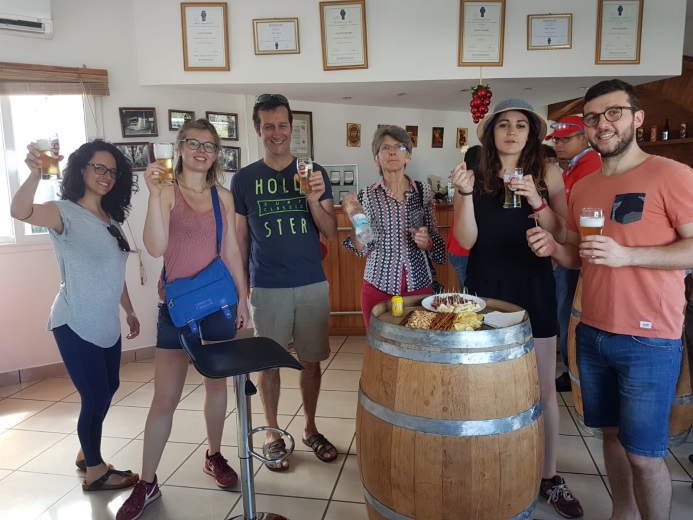 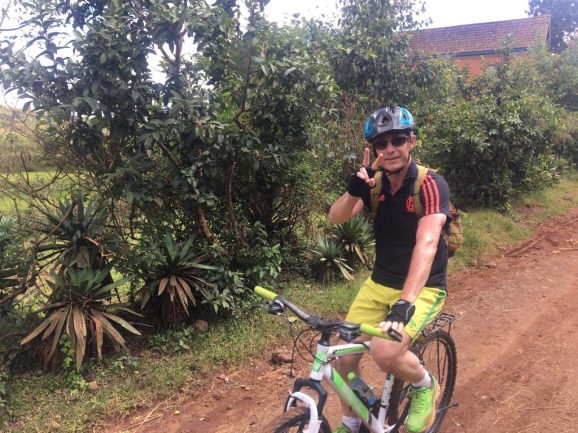